摩擦力
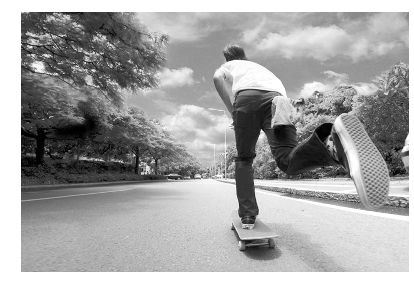 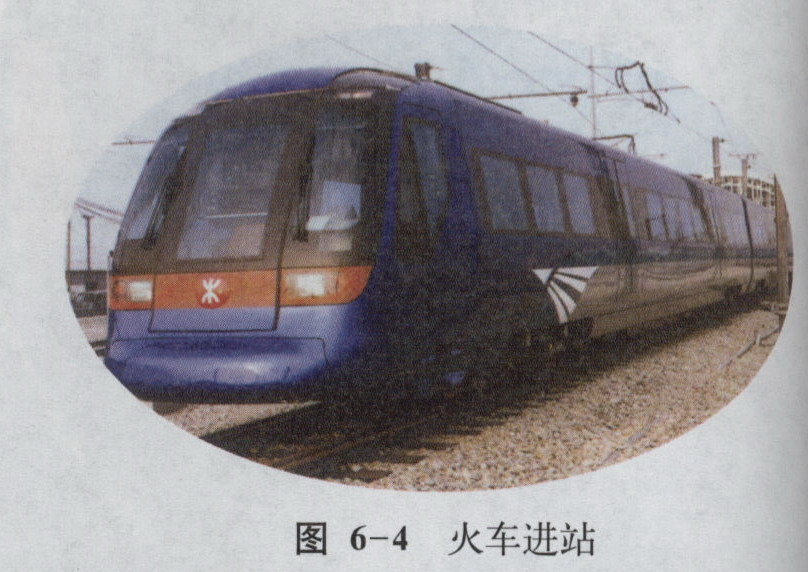 运动起来的滑板,即使脚不蹬地,也会滑行一段距离。不用力最终会停下来？
关闭了发动机的火车，虽然继续运行，
但是最后也将停下来。火车为什么会
停下来呢?
第七章  力与运动
第1节  科学探究：牛顿第一定律
学习目标
1、知道牛顿第一定律。
2、知道力不是维持物体运动的原因，而是改变物体运动状态的原因。
3、知道什么是惯性，认识一切物体都有惯性。
4、会用物体的惯性解释惯性现象。
你观察并思考过下列现象吗？
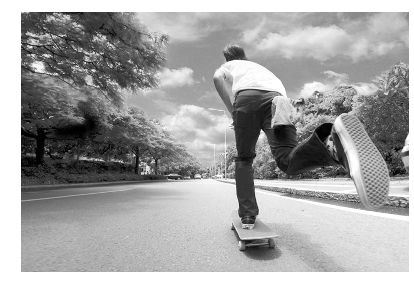 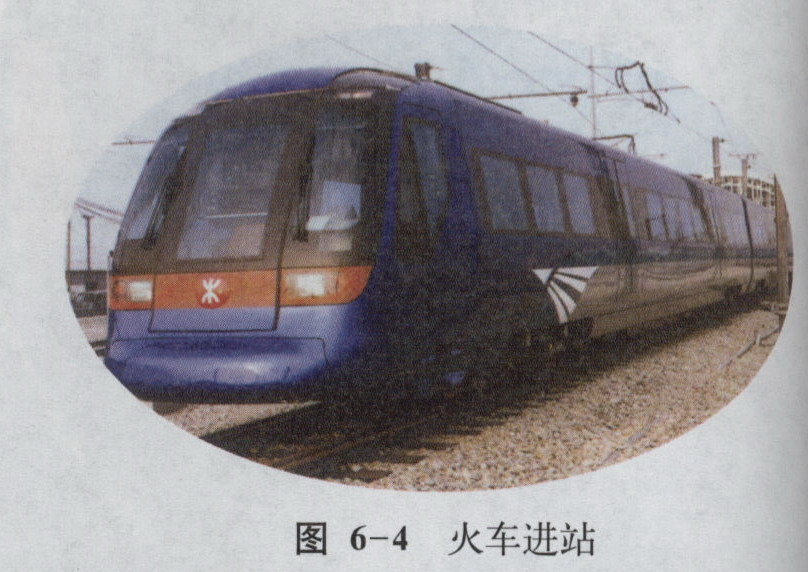 F
以上力学现象中似乎具有一个共同特征:
物体的运动需要力的作用，若不受力，物体就不会运动或停止运动。
真聪明,竟然和我的观点是一致的
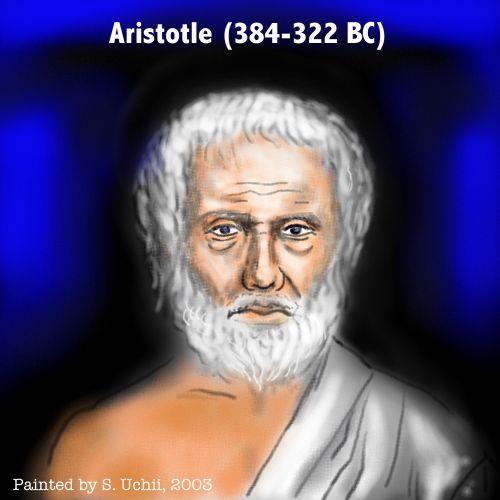 要维持物体做匀速运动，就必须给物体施加一恒定的力。不受力而一直运动的物体是不存在的。
——力是维持物体运动的原因!
恩格斯评价他:最博学的人
古希腊著名的科学家和哲学家
亚里士多德
(Aristotle,前384-前322)
摩擦力
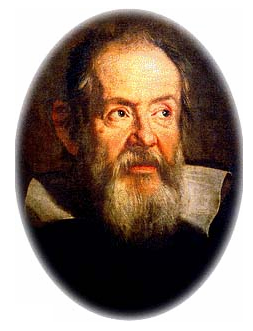 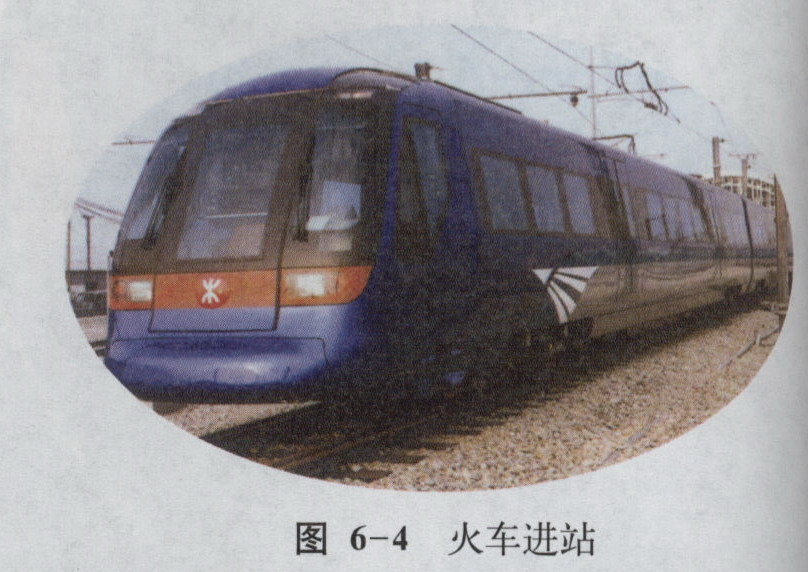 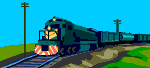 伽利略
(Galileo,1564-1642)
关闭了发动机的火车，虽然继续运行，但是最后也将停下来。火车为什么会停下来呢?
假如没有摩擦力的作用，那火车的运动状态又会有什么变化呢？
伽利略理想实验示意图：
理想斜面实验
B
D
C
A
E
v
θ
理想斜面：光滑，没有阻力
物体的运动不需要力来维持
谁观点更科学？
物体的运动不需要力来维持！
？
物体的运动需要力来维持！
探究阻力对物体水平运动距离的影响
1.实验目的
物体在水平面上运动时，
阻力对物体运动距离的影响？
一：  实验探究：阻力对物体运动的影响
（1）.提出问题
运动物体如果不受力的作用，会一直运动下去吗？
（2）.制定计划与设计实验
让小车从斜面上滑下.逐渐减小在水平面的粗糙程度.比较小车在水平面上的运动距离.并推论当平面没有摩擦力时滑块的运动状态.
实验器材：斜面、小车   毛巾、棉布、玻璃。
探究阻力对物体水平运动距离的影响
思考和讨论几个问题
2.实验设计
（1）我们研究的是哪个因素对小车在水平面运动距离的影响？这个因素如何改变？
水平面的阻力大小
在水平面上依次铺上毛巾、棉布
[Speaker Notes: 再次提醒大家，我们的实验是研究物体在水平面上运动的情况。今天给大家提供的物体是小车，我们先仔细结合实验目的思考第一个问题。]
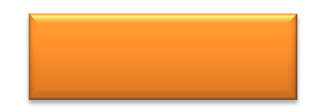 演示实验
阻力对物体运动的影响
3.设计实验：
同一小车从静止下滑
到达斜面底端速度相同
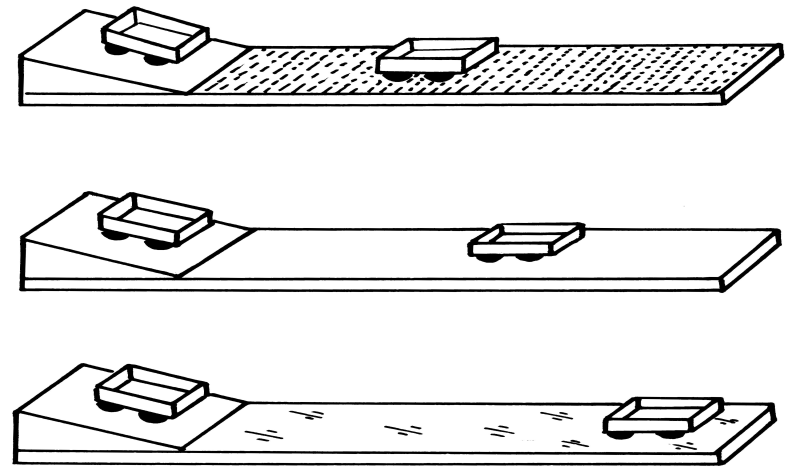 棉布表面
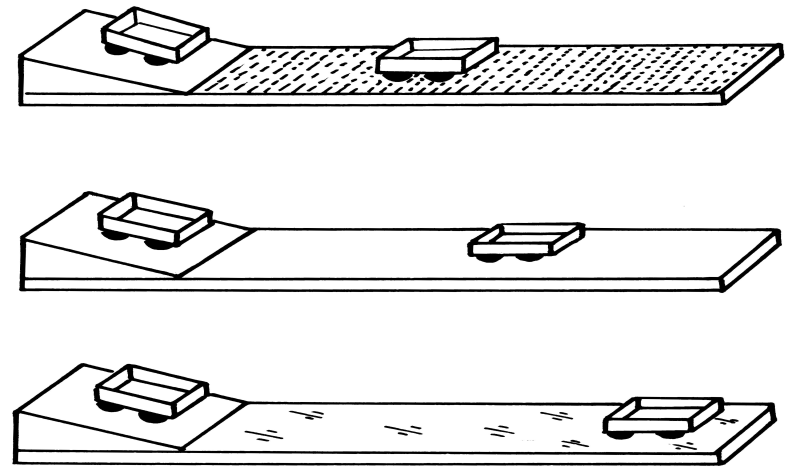 木板表面
在同一斜面的同一高度
比较小车滑行的距离
动画演示：进行实验
最小
最大
较大
较小
最小
最大
（4）分析与论证
在其他条件相同时，平面越光滑，小球受到的摩擦力越         ，小球前进的距离越         。
小
大
永远运动下去
推理：若小车受到的阻力是零，它将会：
4、分析与论证
（1）分析比较表中内容可知：
在其他条件相同时，平面越光滑，小车受到的摩擦力越____．滑块前进的距离就越 ___。
小
短
思考：假如平面足够光滑（完全没有摩擦阻力），小车的运动情况又会怎样？
[Speaker Notes: 物体的运动不需要力来维持]
牛顿的总结
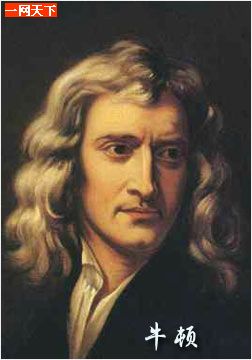 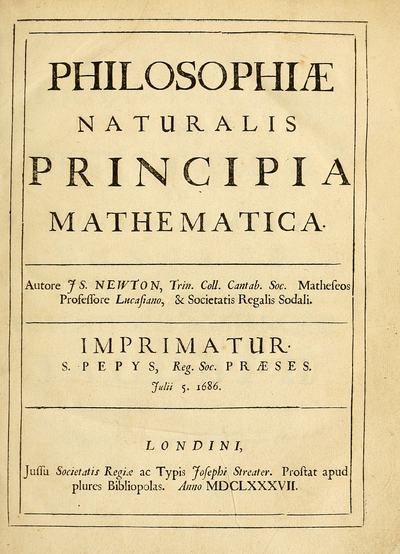 牛顿
(Newton,1643年—1727年)
自然哲学中的数学原理
[Speaker Notes: 其实在力和运动的关系的探索过程中，还有许多的科学家做出了努力，比如法国的科学家笛卡儿，他们都研究了运动的物体在不受外力时会继续运动。最后英国的著名物理学家牛顿全面的总结了前人研究的成果，并将物体静止时不受外力的情况也概括在一起，建立了牛顿第一定律。]
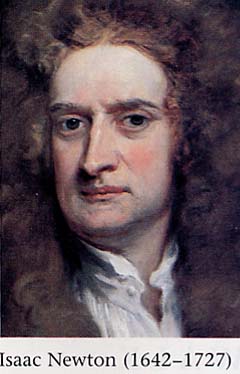 牛顿第一定律
牛顿在前人的基础上通过实验加推理得出了牛顿第一定律：
一切物体在没有受到外力作用的时候，总保持匀速直线运动状态或静止状态。
一切物体
没有受到外力作用
例如在地面上滚动的足球会慢慢停下来的原因是由于球受到地面对它的摩擦力f,使球由运动状态变为静止状态.
总保持
即：“静者恒静、动者恒动”。
力和运动的关系：
　　力不是维持物体运动的原因，而是改变物体运动状态的原因。
课堂小结
一、牛顿第一定律
①内容：一切物体在没有受到外力作用的时候，总保持匀速直线运动状态或静止状态。
②牛顿第一定律：理解
力是改变物体运动状态的原因.而不是维持物体运动的原因。
二、惯性
惯性：物理学上把物体保持原来的静止或匀速直线运动状态的性质称为惯性。
课堂练习
1、牛顿第一定律是在大量的经验事实的基础上，通过进一步(                )而概括出来的，是不能用(           ) 来直接证明的，这是因为我们周围事实上没有(                  )  的物体。
推 测
实验
不受外力
2、牛顿第一定律适用于(             ) 物体，原来静止的物体在不受外力作用时总保持(            ) 状态，而原来运动的物体在不受外力作用时总保持(                               ) 状态。
一切
静止
匀速直线运动
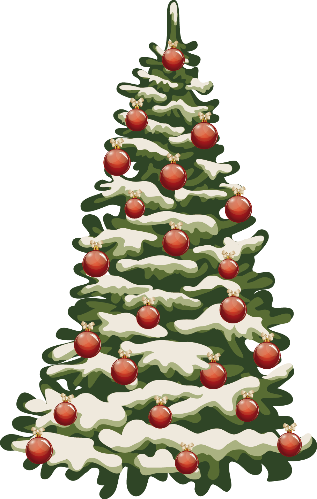 3.正在运动的物体，如果受到的外力突然消失，则它将（  ）A． 做匀速直线运动
B． 速度减小，最后停止C． 运动方向变为与原来相反D．立即停止
A
4、关于运动和力的关系，下列说法中正确的是（     ）
A、必须有力作用在物体上，物体才能运动，没有力的作用物体就静止下来
B、物体的运动状态发生改变,一定有力作用在物体上
C、物体做直线运动时，一定受到了力的作用
B